Supporting and developing your child’s talking
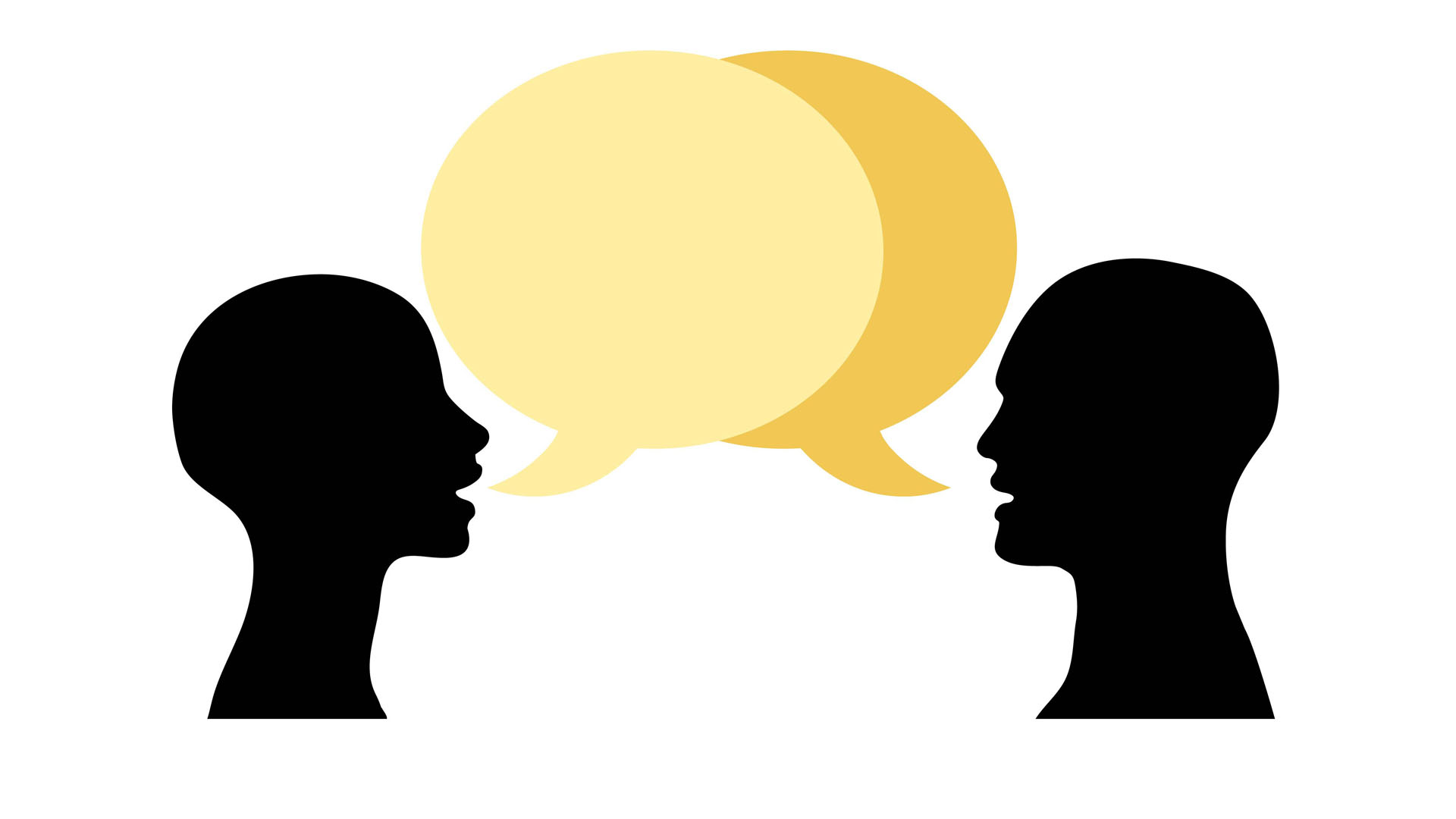 Randal Cremer Primary School
Laura Randall
Speech and Language Therapist
What are we going to do today?
Learn what we are doing at school to support children’s language development

Learn how to support your child’s language development at home

Stay and play!
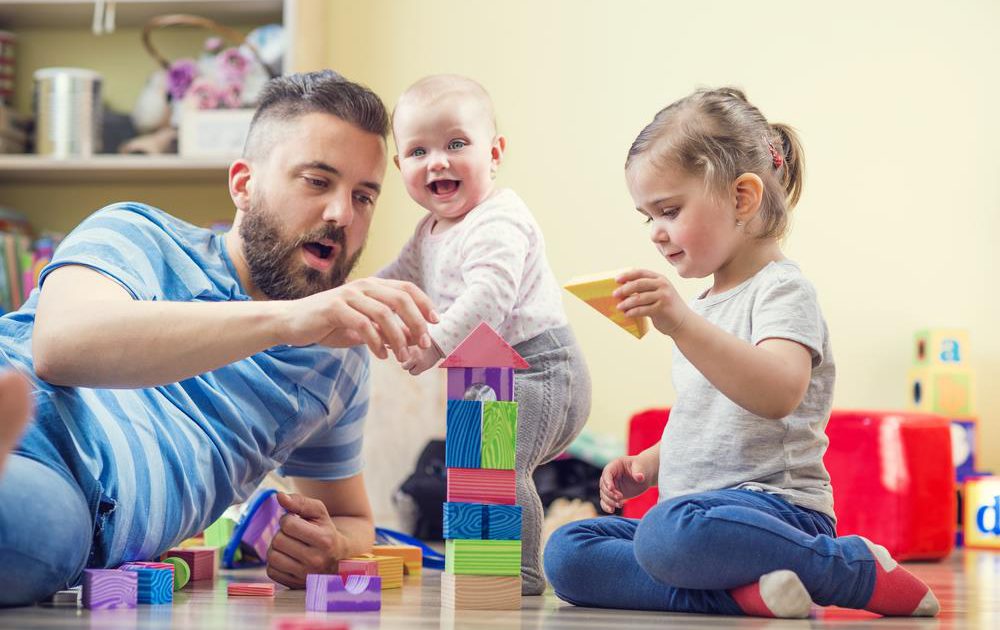 What is Launchpad for Language?
An early years language development programme
It is tailored to meet the needs of Nursery and Reception classes at Randal Cremer Primary school. 
Half a day a week specialist time to support with developing communication friendly environments.
To work with parents and staff to support children’s language skills.
A range of fun activities is available to put in placeeach term.
What is Launchpad for Language?
Working with the children directly – run whole class sessions and small language groups

Training to teaching staff 

Developing the communication environment
 
Liaising with parents
What we are doing in school this half term-
Alan the Alien Learns to Listen
Alan the Alien Learns to Listen! The classroom’s newest and strangest member, Alan the Alien, is embarking on a journey to learn how to listen in class.  The children are helping him by playing fun listening games and showing him how to be a good listener.
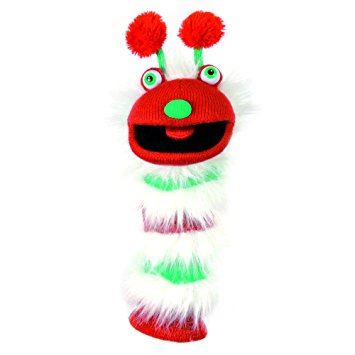 Parent Child Interaction‘Stay and Play’
Aim: To help parents support their children’s language development at home.

Do this through play and interaction strategies that promote language learning and use.
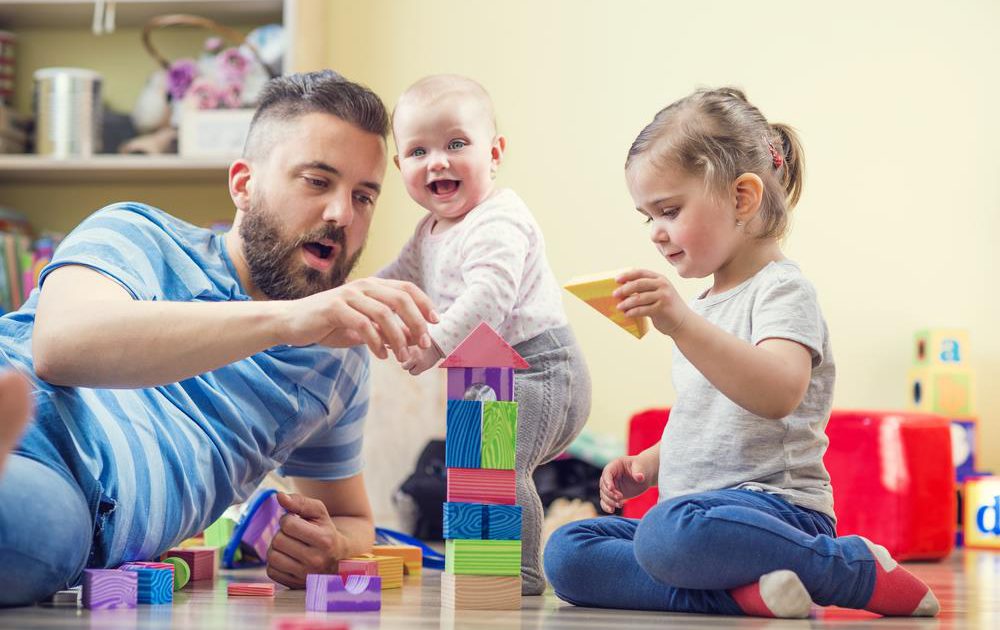 Playing together at home is key in supporting language and learning
Play and interaction with others is the main way our children develop language, increase their vocabularies and can therefore develop friendships, maintain relationships and learn
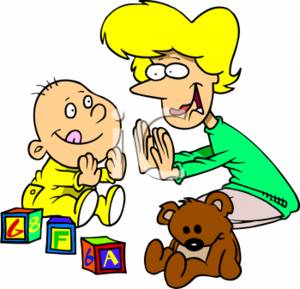 Something to try at home…
Special Times lasts for five minutes only and should not 						be extended.
 
						Before you start, let your child choose a game.  We do not 						want this to be a computer game, book, physical game or 						watching TV.  It should be a game where you can interact 						with your child, for example, playing with toy cars or 							dolls, building with bricks or playing with a puzzle.
 
When your child has decided on a game, go somewhere quiet without obvious distractions.
 
Play with your child for five minutes, giving them your undivided attention. 

Afterwards, you can continue the activity with your child, but this is no longer a part of Special Time.
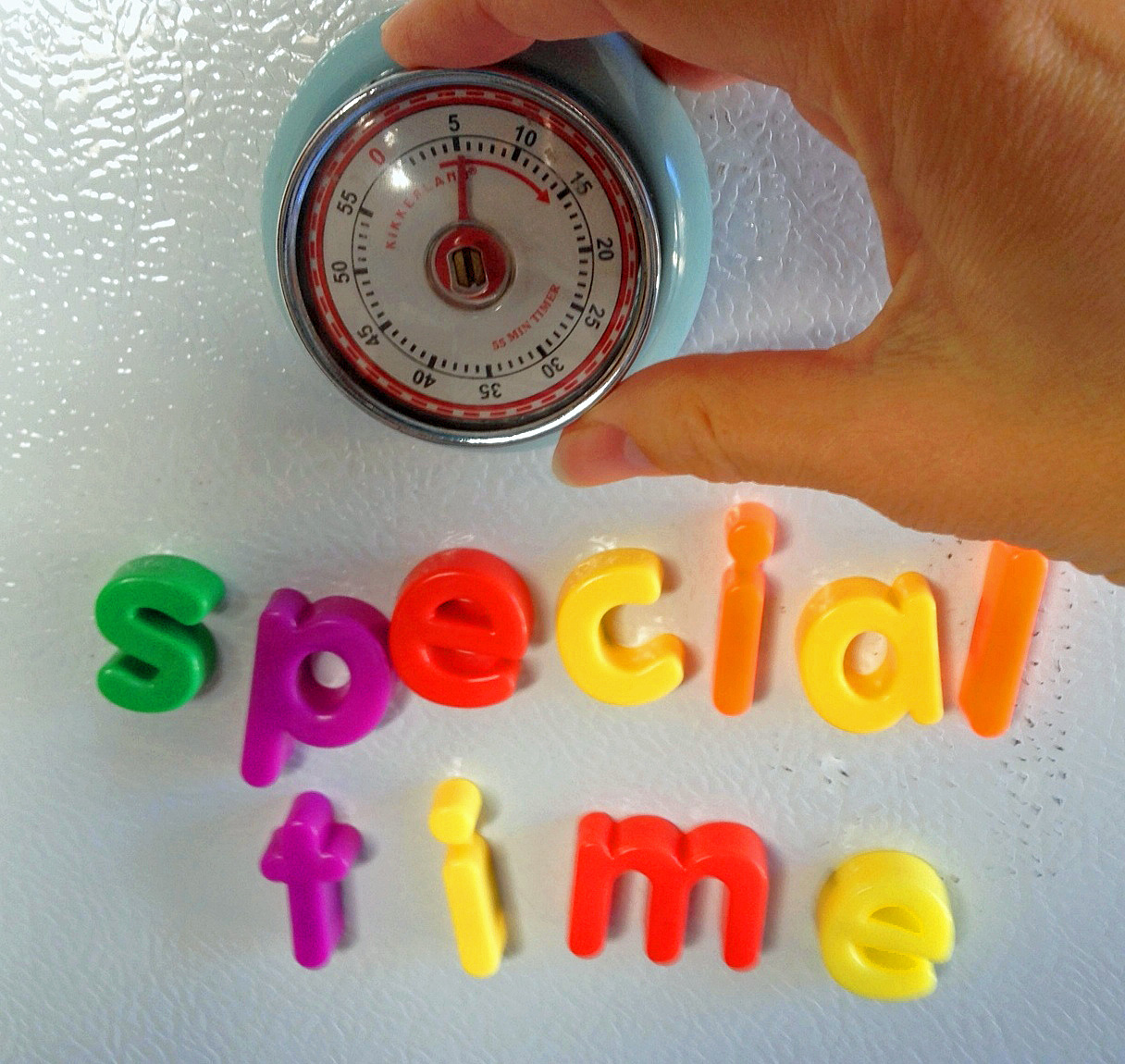 Today’s targets: 
Follow your child’s lead in play

Comment on what your child is doing using key words (Less Questions)
Thinking about our interaction
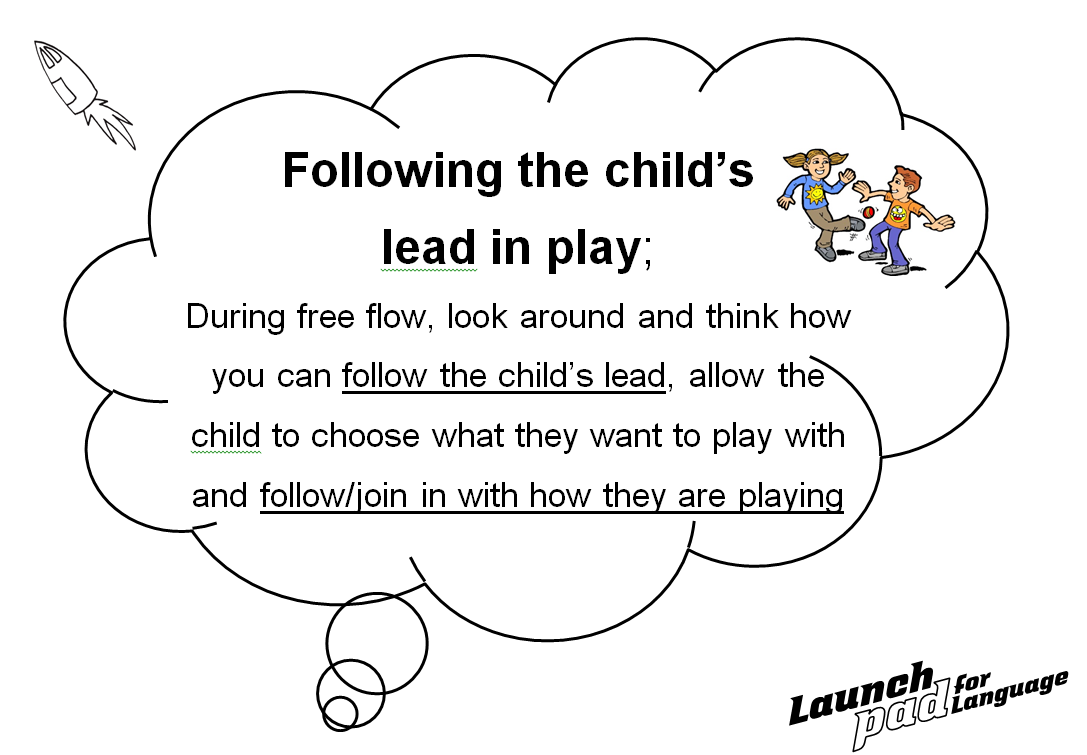 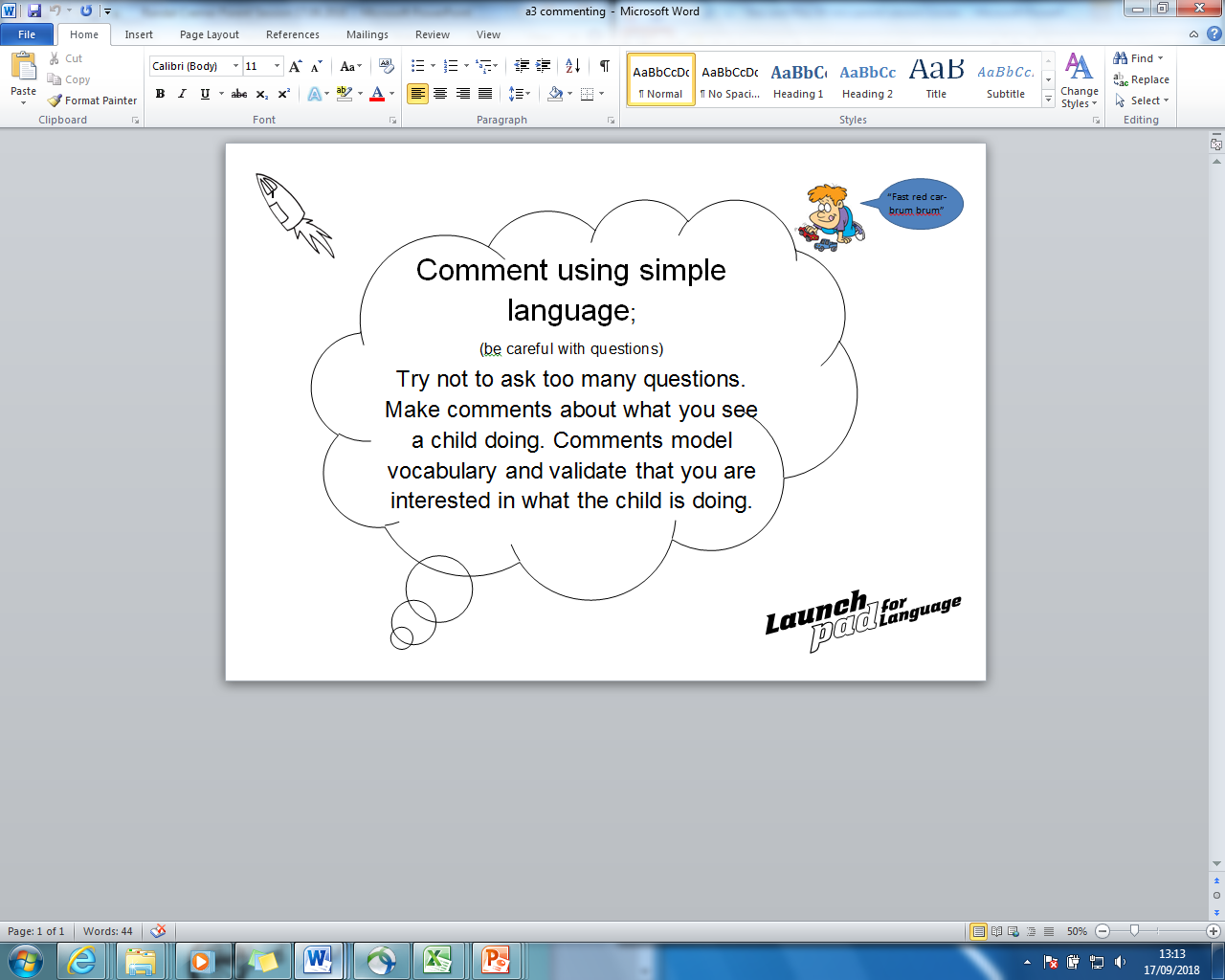 Remember when you get home:
Have a special time every day
Play  fun listening games
Help develop vocabulary- Collect interesting items at home & outside with Alan the Alien. Talk to your child about the items
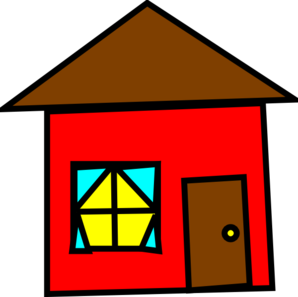 [Speaker Notes: Play dough analogy]
Laura.randall@learningtrust.co.uk 

Find us online:
Web: http://gethackneytalking.co.uk/ 
Twitter: @HackneyTalk 
Facebook: https://www.facebook.com/gethackneytalking/
Please talk to your class teacher if you have any concerns about your child’s Speech, Language & Communication